Welcome to PharmD Open House
Teresa Cavanaugh, PharmD, MS, BCPS
Assistant Dean for Student Affairs
Schedule for the day
1:00		Welcome / Curriculum Overview
1:20		Pre-Professional Courses/Admission 			Criteria/Application Procedures
1:50		Careers in Pharmacy
		- Faculty Panel
2:20		Student Life Panel
2:45		Making Yourself Competitive for 			Pharmacy School Admission
3:00		Guided Tours & Advising
3:15		Dessert Reception
What do you think about when you think of a pharmacist?
October 19, 2018
Lecture Topic
3
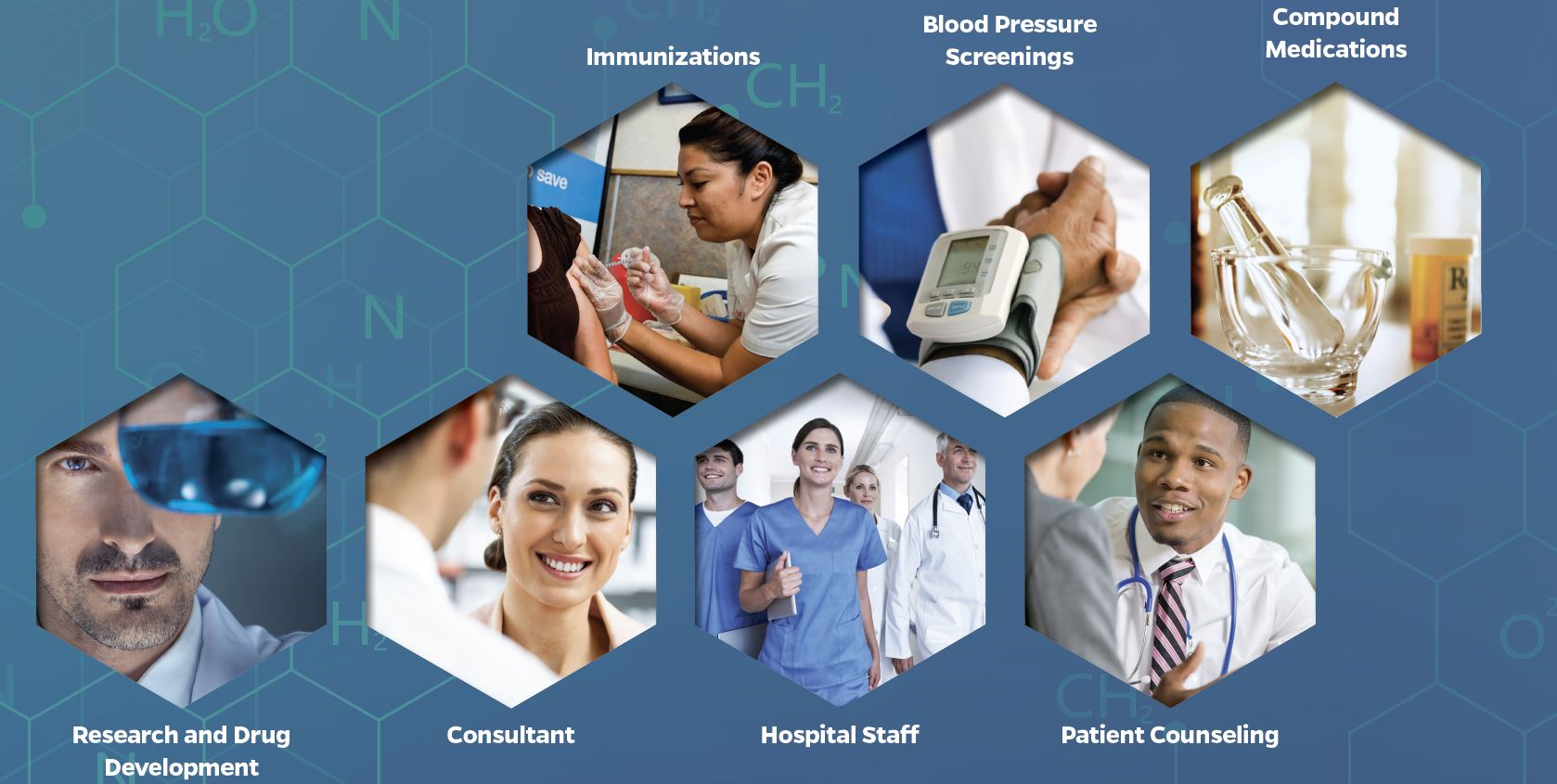 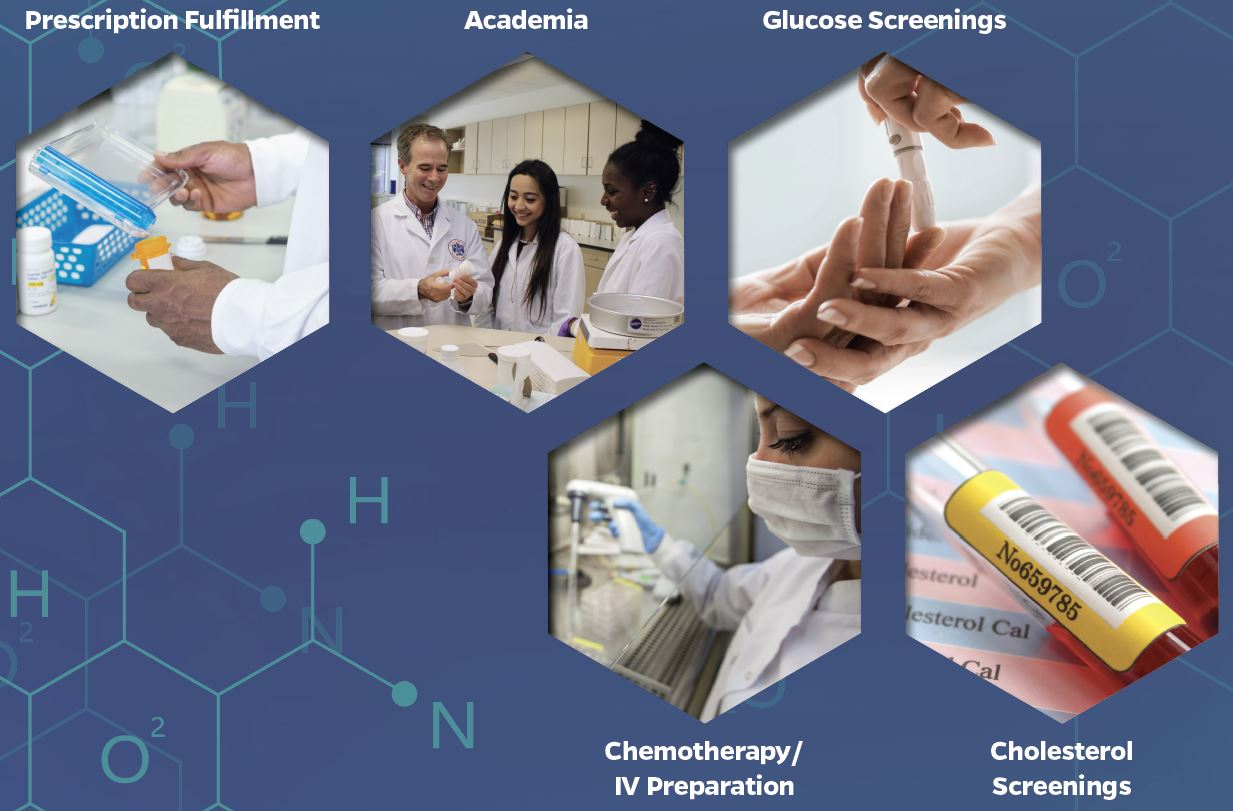 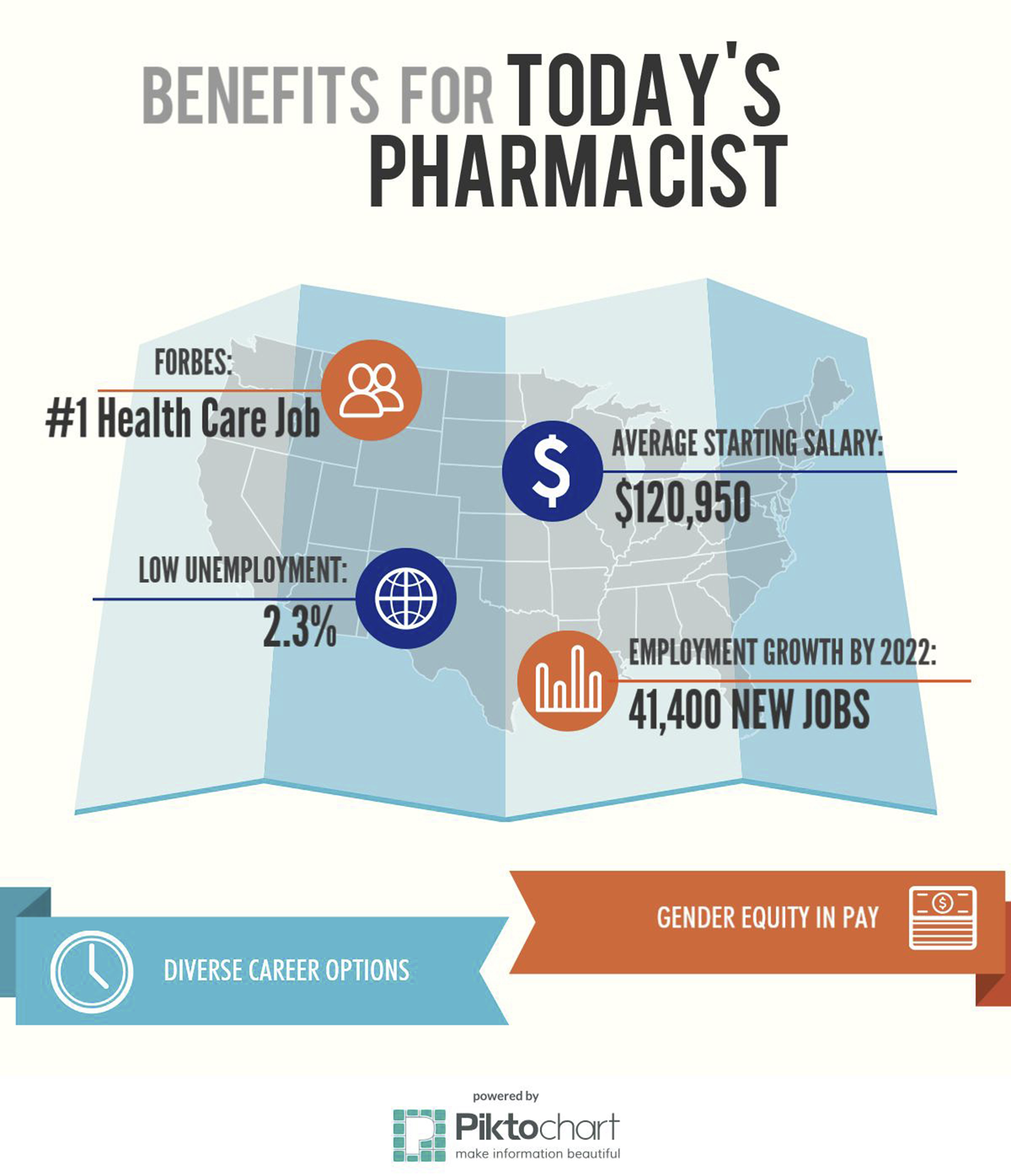 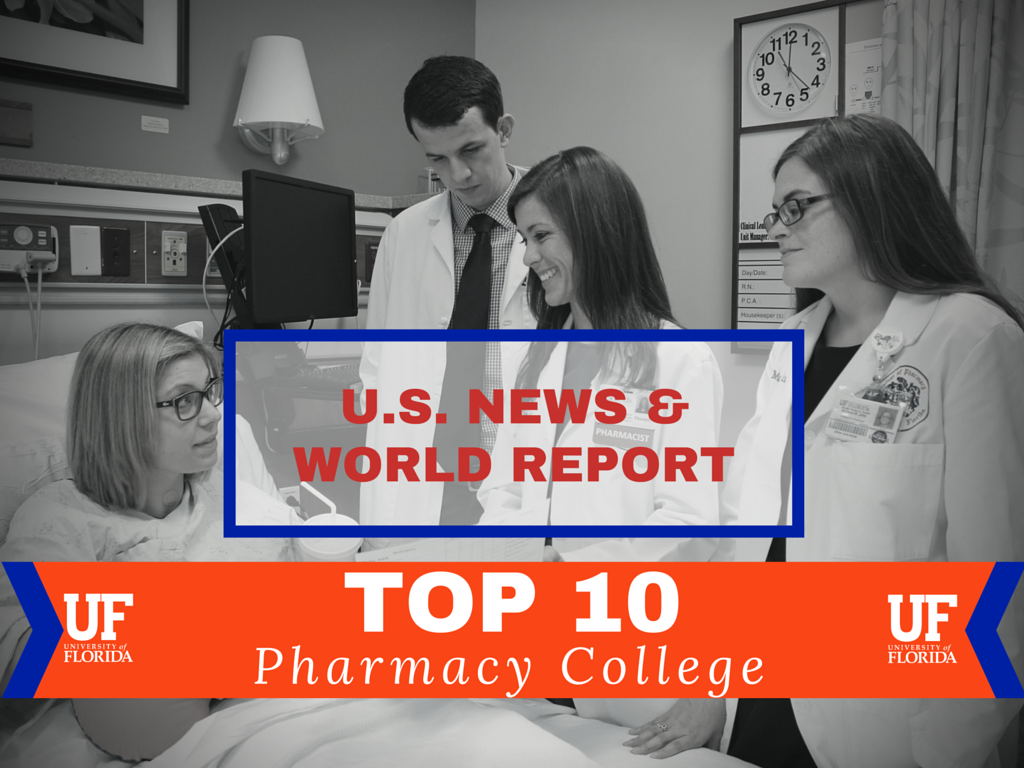 What makes us “Top 10”?
Active, award winning student organizations 
Health Science Center
Only AHC with 6 health-related colleges located on a single, contiguous campus
Innovative Pharm.D. curriculum with an integrative design to promote greater student learning and achievement of quality educational outcomes
What makes us “Top 10”?
Innovative Pharmacy Practice
Preeminent faculty / extraordinary staff
Top of their license
Ambulatory care, infectious disease, pediatrics, critical care
Medication Therapy Management Communication and Care Center
What makes us “Top 10”?
Strong alumni support
> 12,000
Quality experiential education program across the state of Florida and in selected sites in other states and Europe
Top quality research experiences for pharmacy and graduate students
What makes us “Top 10”?
Internationally recognized research
> $14 million in research awards
4 research centers
Pharmacogenomics (Personalized Medicine)
Natural Products
Pharmacometrics and Systems Pharmacology
Food Drug Interaction Research
DAYS
Days
What does it mean to you that we are Top 10?
Environment

Capacity

Engagement

Outcomes
October 19, 2018
Lecture Topic
12
UF Pharm.D. Curriculum
Builds strengths that prepare you for career success
Become a collaborative healthcare team member
As the team’s pharmacist, you will be respected for your contributions to patient care
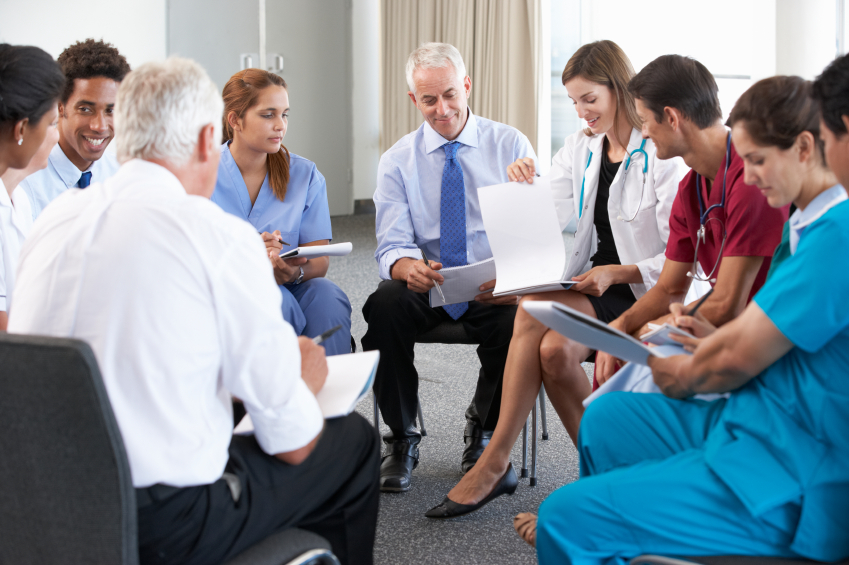 Solve the most challenging problems in practice
Learn an evidence-based problem-solving approach
Lead change
The pharmacy profession and the US healthcare system are changing and leaders are needed
UF Pharm.D. Curriculum
Become a respected healthcare professional
Develop high personal standards for practice

Develop a unique set of skills known to enhance an individual’s career.  For example:
Innovative mindset
Self-directed learner
Effective communicator during difficult conversations
An advocate for patients and the pharmacy profession
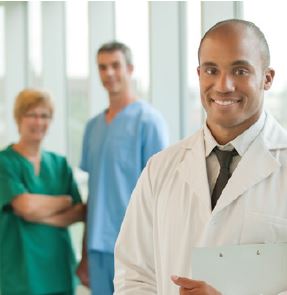 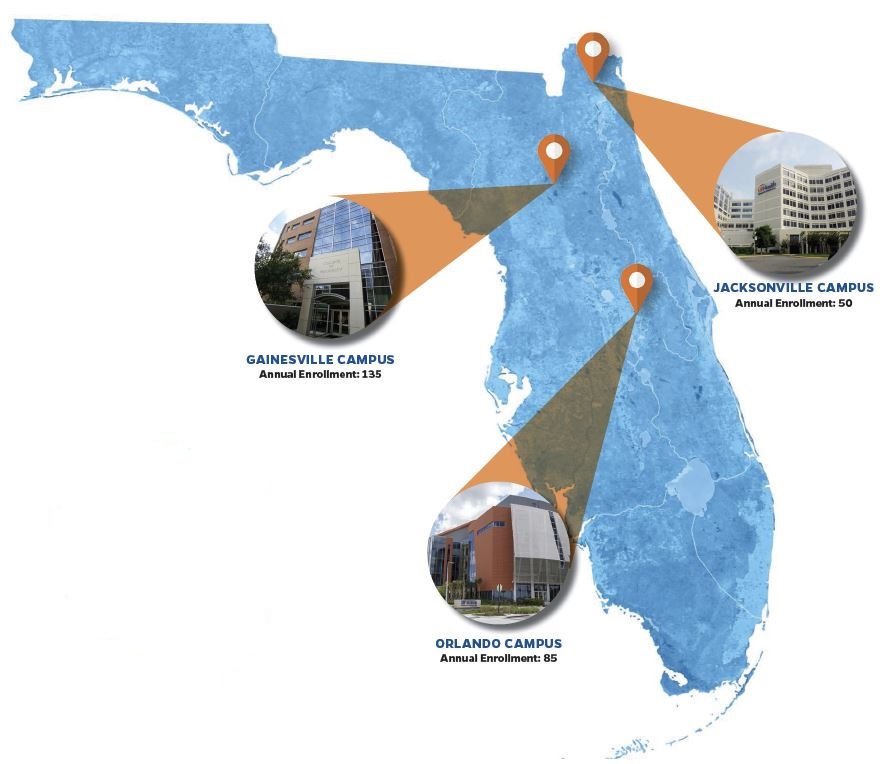 Learning is the Same on All Campuses
October 19, 2018
Lecture Topic
15
Pharm.D. Curriculum
Year 4
Demonstrate in practice
Years 2 and 3
Learn in the context of patient care
Year 1
Foundations for practice
Develop foundational knowledge and skills.
Expand  and apply your pharmacy knowledge & skills
Perform pharmacist responsibilities in actual practice
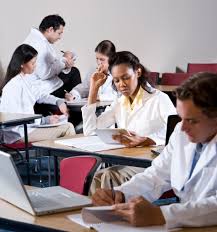 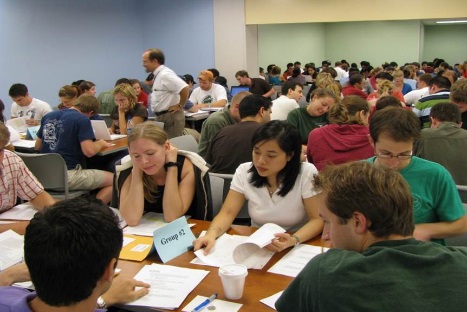 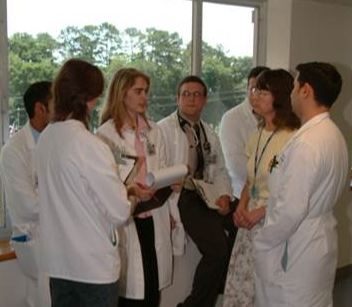 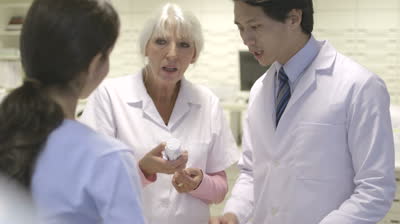 Introductory Practice Experiences –

 community                hospital
Continuous Professional Practice Skills laboratories– 
perform practice tasks and learn through feedback
Co-Curriculum & Continuous Personal and Professional Development   
prepare for career success
How You Will Learn:  Blended Learning
Online/Independent Study
Face-to-Face Classroom Learning
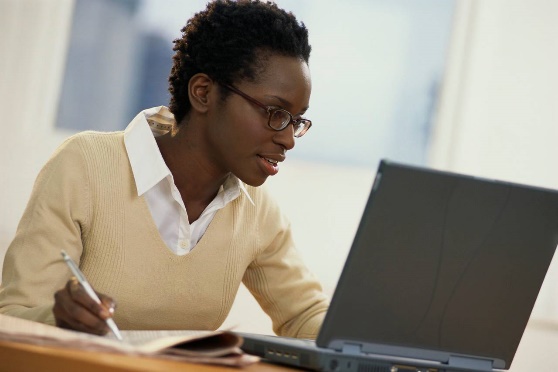 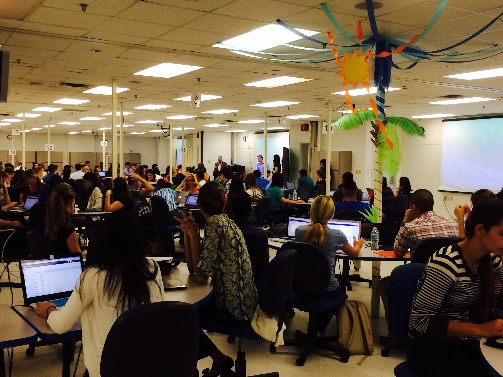 Video lectures
Online modules
Virtual simulations
Collaborative learning in teams
Skills Laboratory
Electronic Medical Records
Co-Curricular Activities
ExperientialLearning
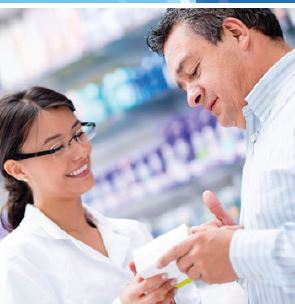 Health Screenings
Professional Organization Activities
Cultural experiences
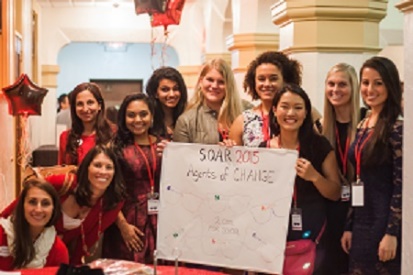 17
UFRx PharmD – 1PD
Milestone 1
[Speaker Notes: Fall = 16; Spring = 17]
GatoRx Class of 2022
273
 Students
83
Orlando
49
Jacksonville
141
Gainesville
[Speaker Notes: Updated 08.24.2018]
GatoRx Class of 2022
Science GPA = 3.37 (mean)
	Q1 = 3.09
	Q3 = 3.72
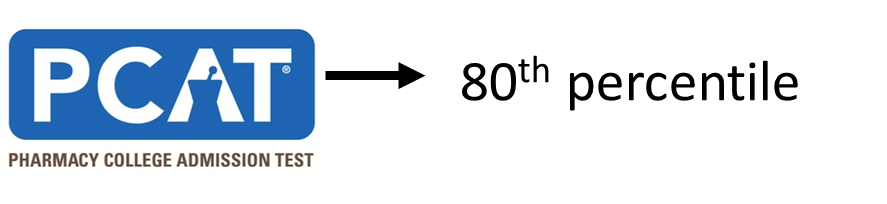 76th percentile (mean)
	Q1 = 66
	Q3 = 90
76% of students have a B.S./B.A. degree
40% attended UF
Scholarships for Admitted Students
> $200,000
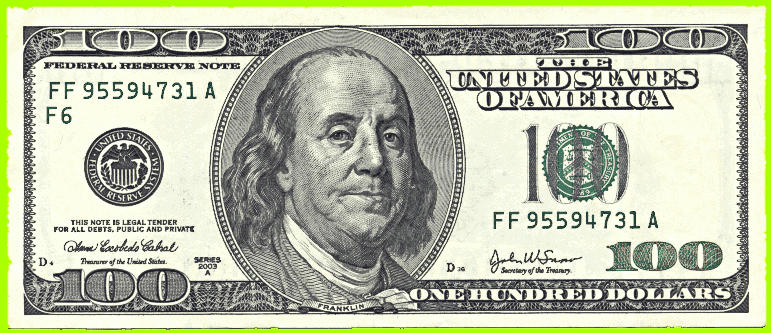 [Speaker Notes: 54 students were awarded a total of $126,500.  65 different scholarships were awarded to the students admitted in fall 2016.]
Admissions
Tom Robertson, Ed.D
October 19, 2018
Lecture Topic
22
Admission Requirements
Pharmacy pre-reqs
General education coursework required by UF or AA degree
PCAT (http://pcatweb.info/)
Foreign language requirement
Holistic admissionshttps://admissions.pharmacy.ufl.edu/
Pre-Pharmacy Course Requirements
Chemistry
Gen Chem I and II w/labs
Organic Chemistry I and II w/labs
Biochemistry
Biology
Biology I and II w/labs
Microbiology
Anatomy and Physiology I and II w/labs
Mathematics
Analytical Geometry with Calculus I
Statistics
Application Process
Step 1:  PharmCAS (http://www.pharmcas.org/)
PCAT scores
Official Transcripts
Two letters of recommendation

Step 2:  University of Florida
After invited for interview, complete online application for UF
http://www.admissions.ufl.edu/apply/professional

Deadline for Fall 2019 applications is Feb 1, 2019
The earlier the better!
Early Decision!
Admission to preferred campus more likely prior to Dec 31.
Request the Info Session Slide Set
If you would like access to these slides, please go to:
https://admissions.pharmacy.ufl.edu/
Select “Why UF Pharmacy” and then on left, click on ‘Information Sessions.”
Pharmacist Panel
Jason Powell
Lindsey Childs-Kean
Teresa Cavanaugh
October 19, 2018
Lecture Topic
27
Student Life Panel
Victoria Grusauskas (1PD)
Solmaz Karimi (2PD)
Hemita Bhagwandass (1PD)
An Phan (1PD)
Keegan McCauley (1PD)
October 19, 2018
Lecture Topic
28
Contact Information
www.admissions.pharmacy.ufl.edu
Phone – 352-273-6217
Dr. Teresa Cavanaugh– Assistant Dean for Student Affairs (TCavanaugh@cop.ufl.edu)
Dr. Tom Robertson – Associate Director, Admissions and Recruiting (tarob@cop.ufl.edu)
Wanda Washington – Academic Advisor for UF students (wanda@cop.ufl.edu)
Mary Beth Yokomi – Admissions Officer (Yokomi@cop.ufl.edu)
Are you ready to be a Gator RPh?
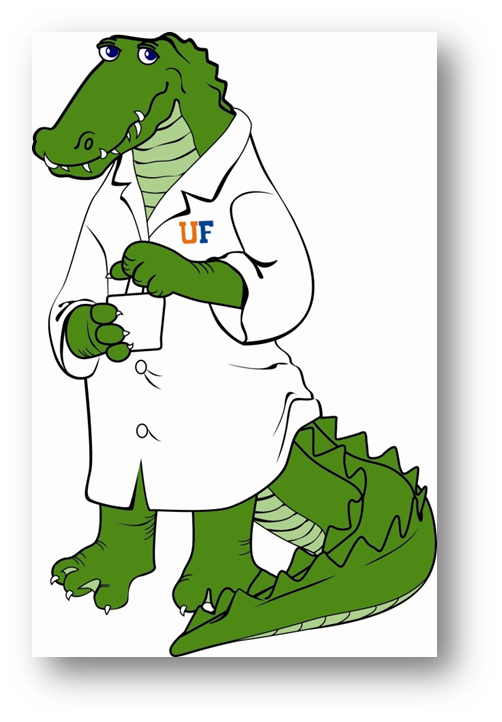 Making Yourself Competitive for Pharmacy School Admission
Teresa M. Cavanaugh, PharmD, MS, BCPS
Assistant Dean for Student Affairs
Clinical Associate Professor
Objectives
Identify characteristics important for being a pharmacist

Describe ways that you can demonstrate these characteristics in your pharmacy school application
What are we looking for?
A Pharmacist in the Making
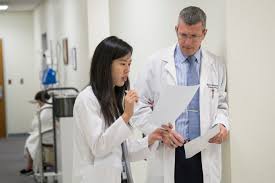 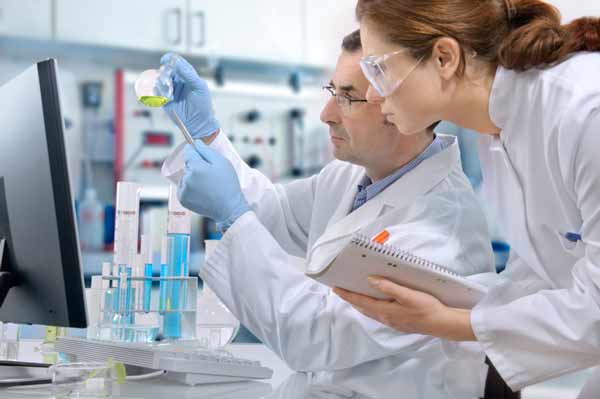 Holistic Admissions Process
You and the 
Profession of 
Pharmacy
Characteristics of  a Good Pharmacist
Communication skills

Interpersonal skills

Leadership skills

Analytic skills

A good memory
Conscientiousness

Counseling skills

Scientific aptitude

Interest in continuing education

Computer skills
http://pharmacyschools.com/resources/top-10-qualities-of-a-great-pharmacist
How Do You Demonstrate You Have Those Skills?
Take a few minutes to discuss some ideas with your neighbor
Communication, Interpersonal, Counseling Skills
Application Essays
Emails, phone calls
Interview
Behaviorally based questions
Presentations
Letters of recommendation
Leadership and Conscientiousness
Academic metrics
Organization involvement
Member 
Active member
Leader
Position
Letters of Recommendation
Analytic Skills and Scientific Aptitude
Degree 
GPA and Science GPA
Research Projects
A Good Memory and Computer Skills
Grades/Degree
Rigorous classes
Quality School
Interest in Continuous Education
How will we know?


You will tell us.
Other Attributes That Will Help You Be Successful at UF
Pharmacy experience

Ability to work on teams

Self-discipline

Perseverance

Altruism
Bringing It All Together
Do well in school
Get involved in organizations
Become a leader
Donate your time
Get pharmacy experience
Seek out research or project opportunities

Spend time on your application
Have someone proof-read for you
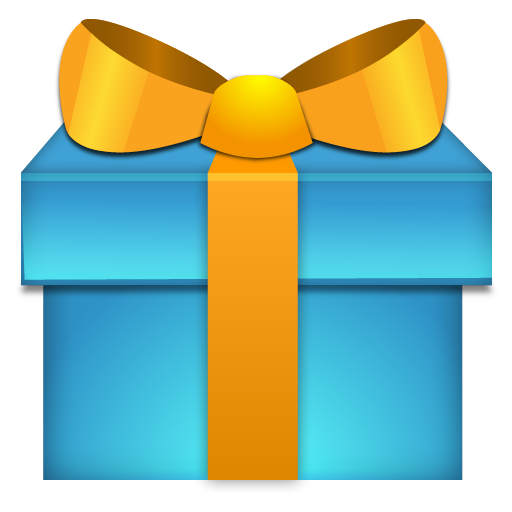 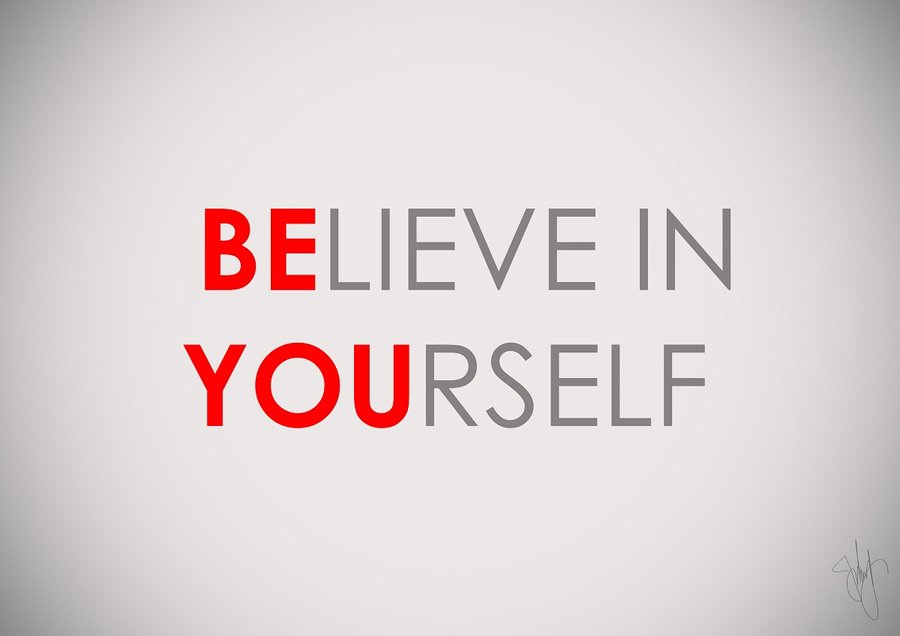 Making Yourself Competitive for Pharmacy School Admission
Teresa M. Cavanaugh, PharmD, MS, BCPS
Assistant Dean for Student Affairs
Clinical Associate Professor
Of the 140 colleges of pharmacy in the U.S., what is the ranking of the University of Florida College of Pharmacy?
a) # 14 in the U.S.
b) # 17 in the U.S.
c) # 1 in Florida
d) # 9 in the U.S.
e) None of the above
DAYS
Days
What You Will Learn: 
Become a Pharmacist for the 21st Century
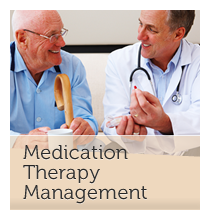 Medication Therapy Management
Transitions of Care
Medical Home Practice
Ambulatory Care (including Health & Wellness)
Traditional community & hospital practice
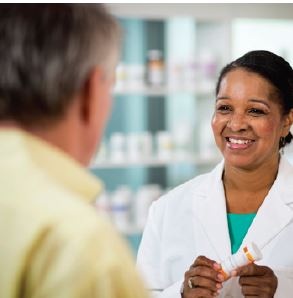 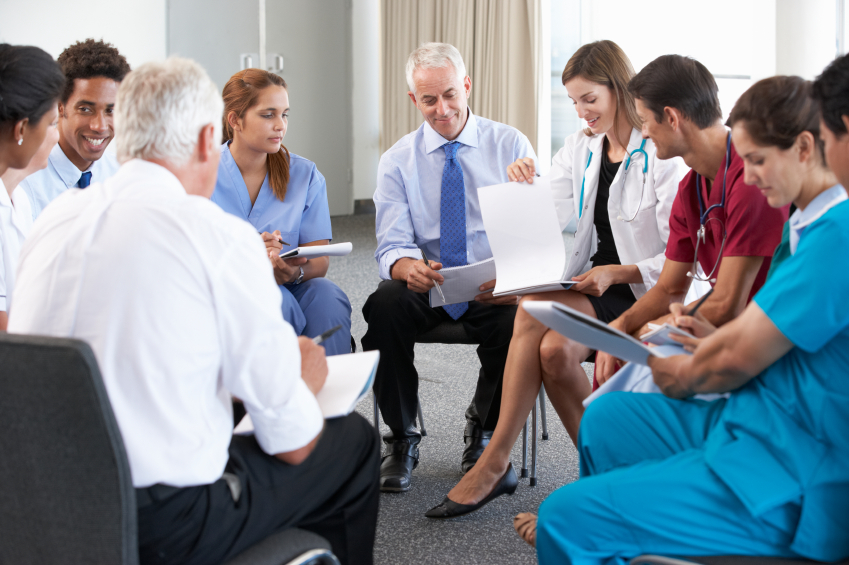 Graduating Class of 2017
270 students
35% residency/fellowship
49% employed in variety of pharmacy settings
3% unemployed
#1 in the U.S. for placing graduates into residencies
99 students